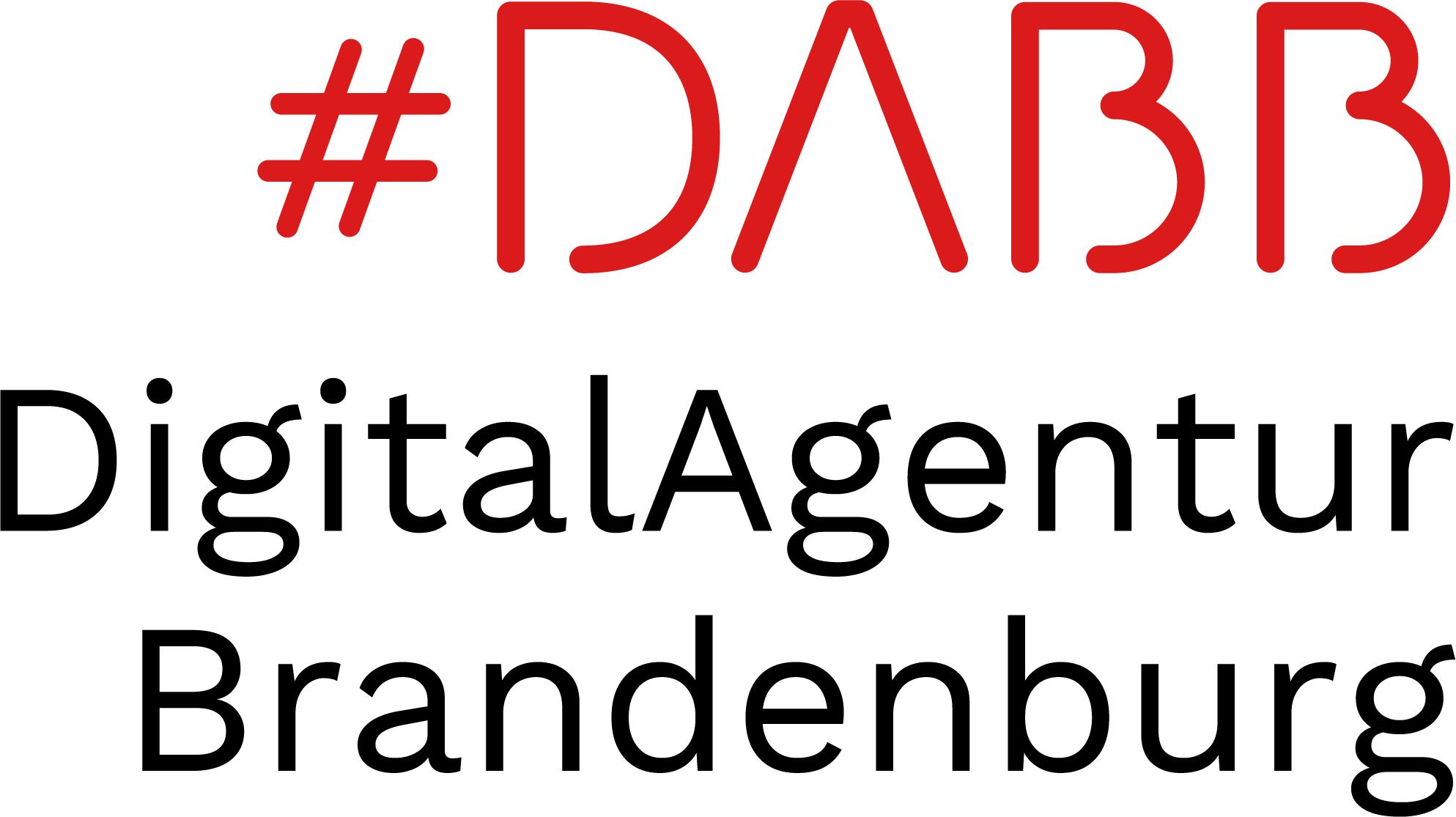 Template: Meilensteinplan
Umsetzung beginnt
Analyse-Ergebnisse liegen vor
Abstimmung Projektvorgehen
Alle Maßnahmen geplant
1. Strategie-WS
2. Strategie-WS
Governance implementiert
Kickoff-Workshop
Gefördert durch das Ministerium für Wirtschaft, Arbeit und Energie des Landes Brandenburg.